New Full-Electric Mobile 
Library Car to Turku Finland 
 
Jyri Wuoristo, Teemu Hiltunen, Tiina Vesalainen
1
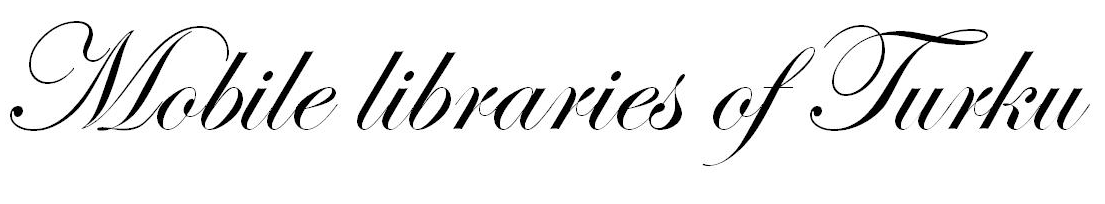 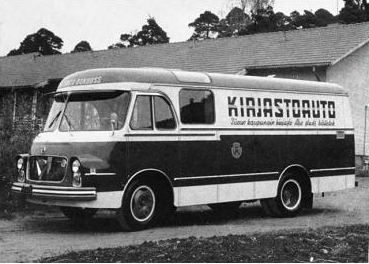 1961 - 1975
2
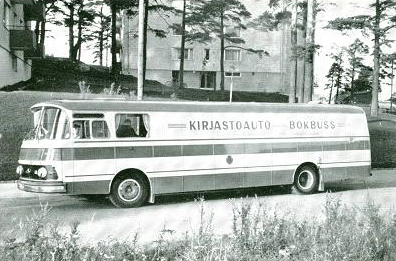 1964 - 1978
3
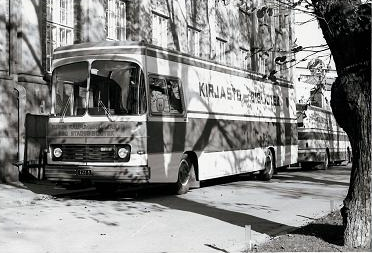 1970 - 1987
4
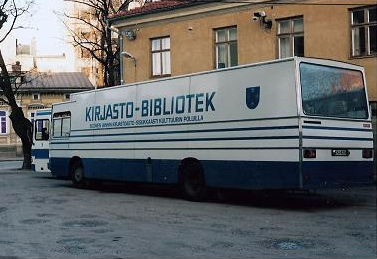 1975 - 1997
5
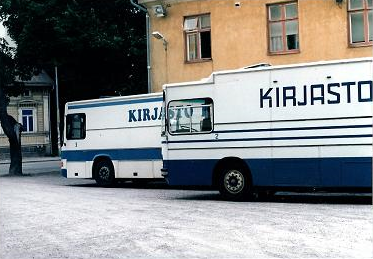 1978 - 1987
6
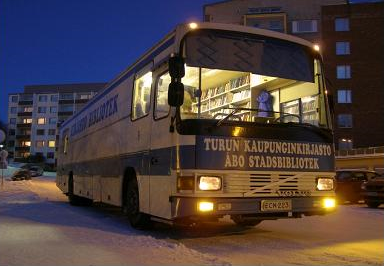 1987 - 2008
7
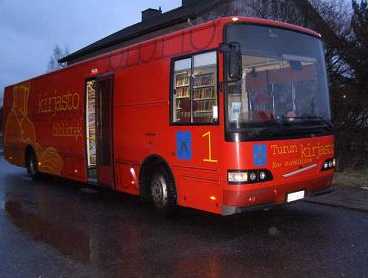 1997 -
8
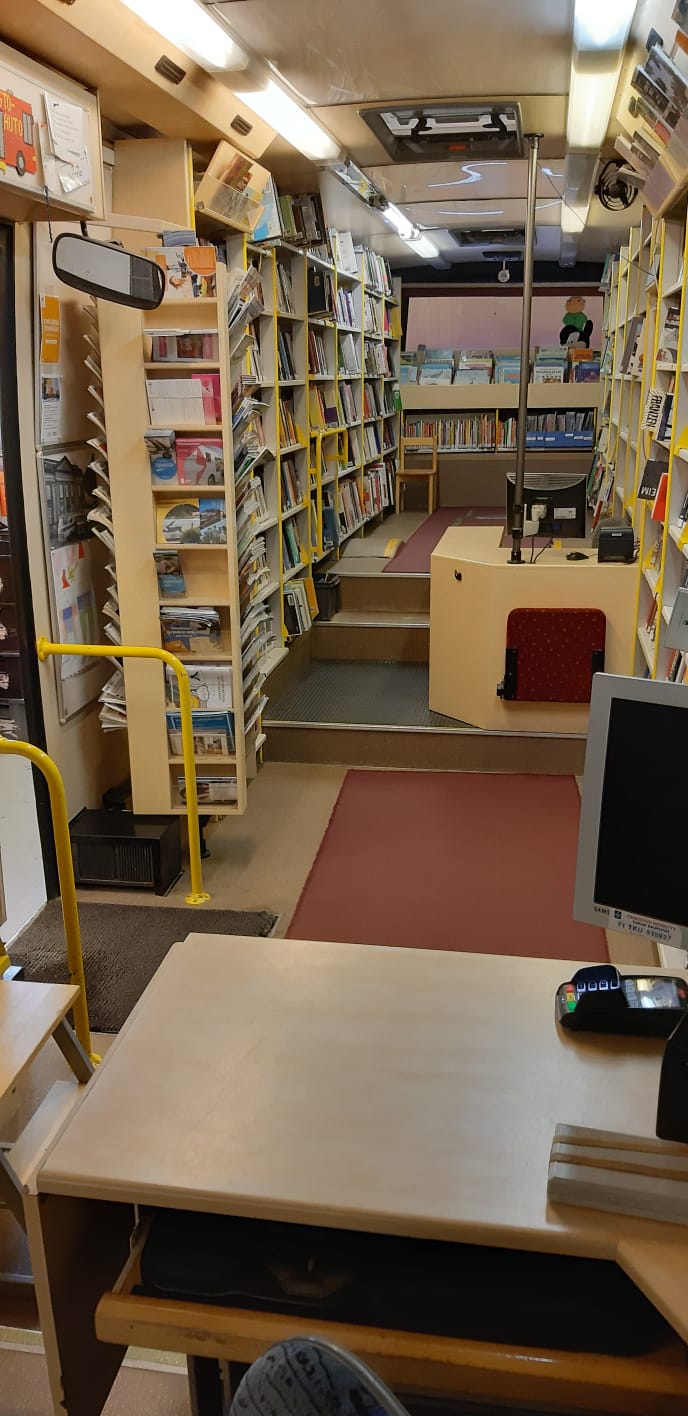 Picture from the inside of the 1997’s low entry mobile library
9
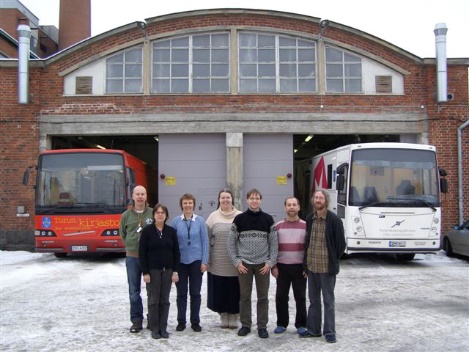 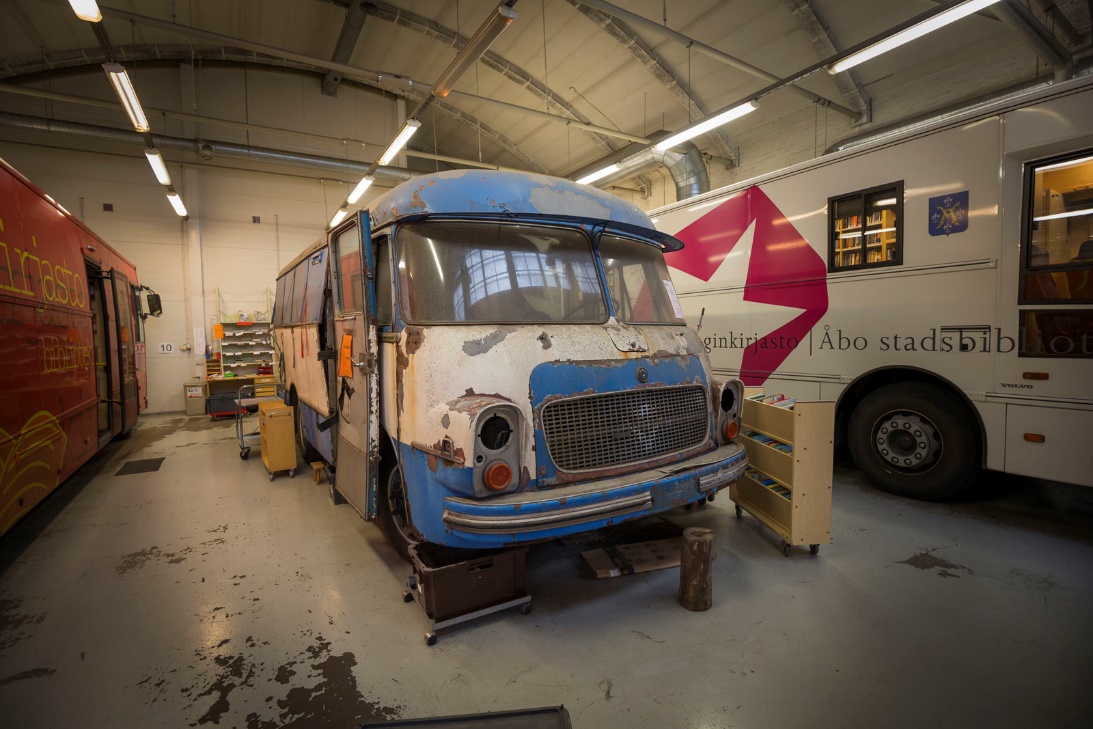 Home Base ”Talli”
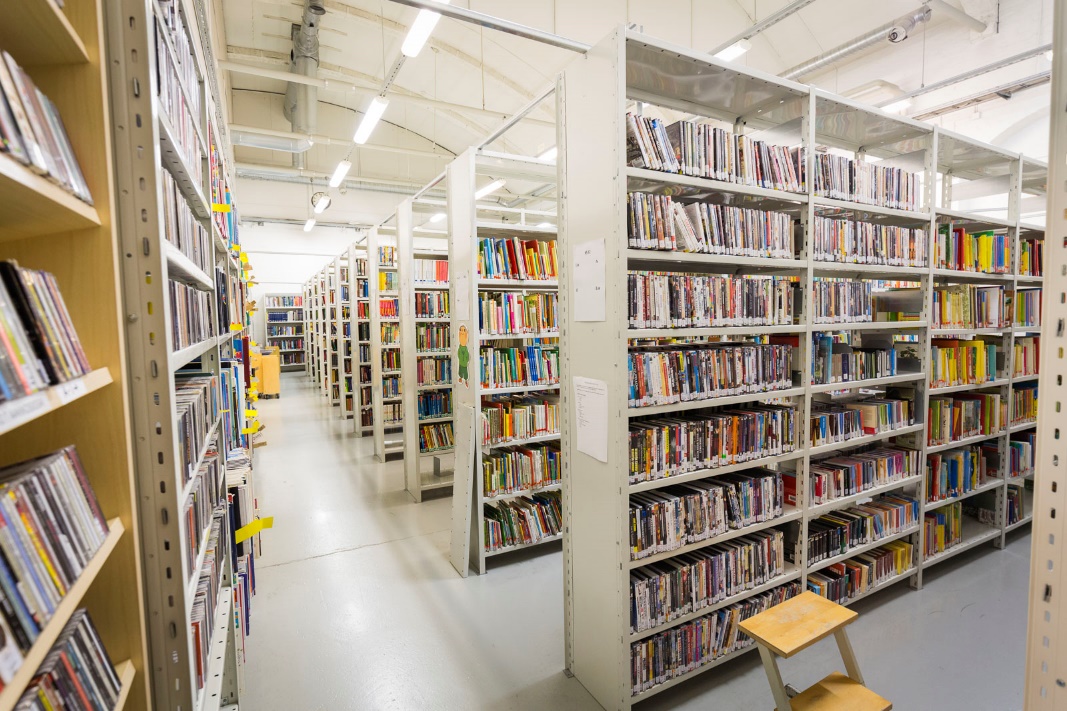 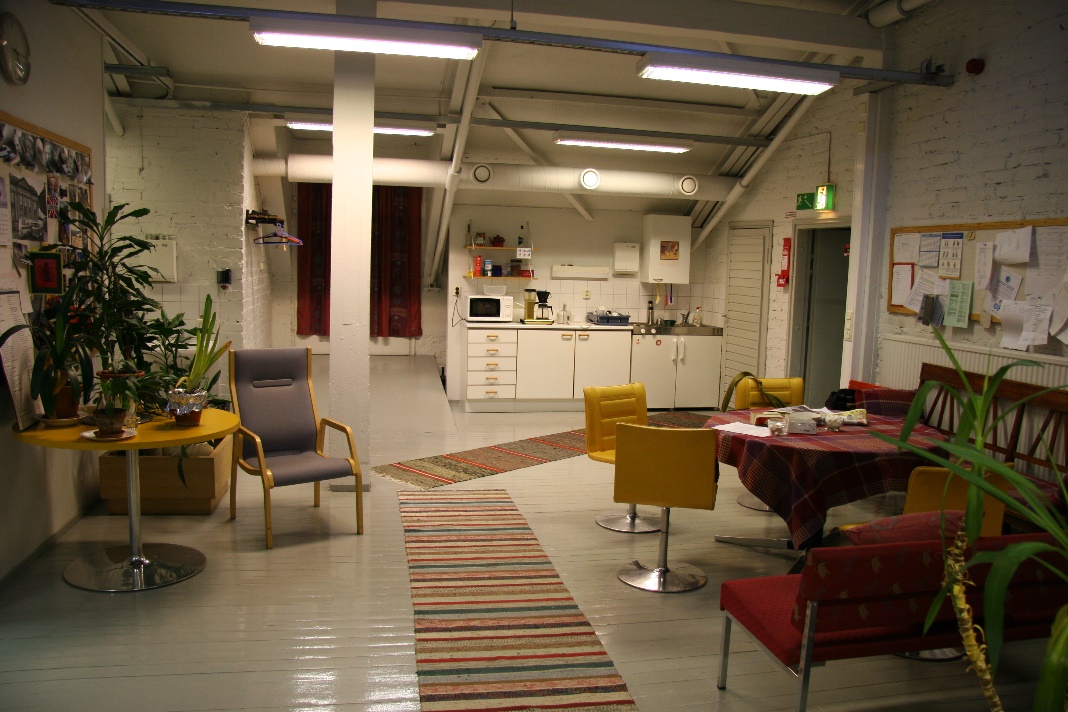 10
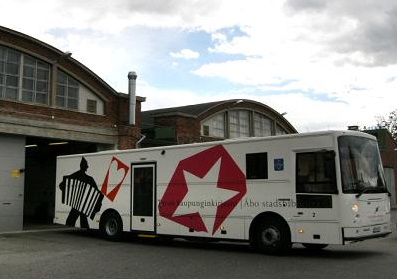 2008 -
11
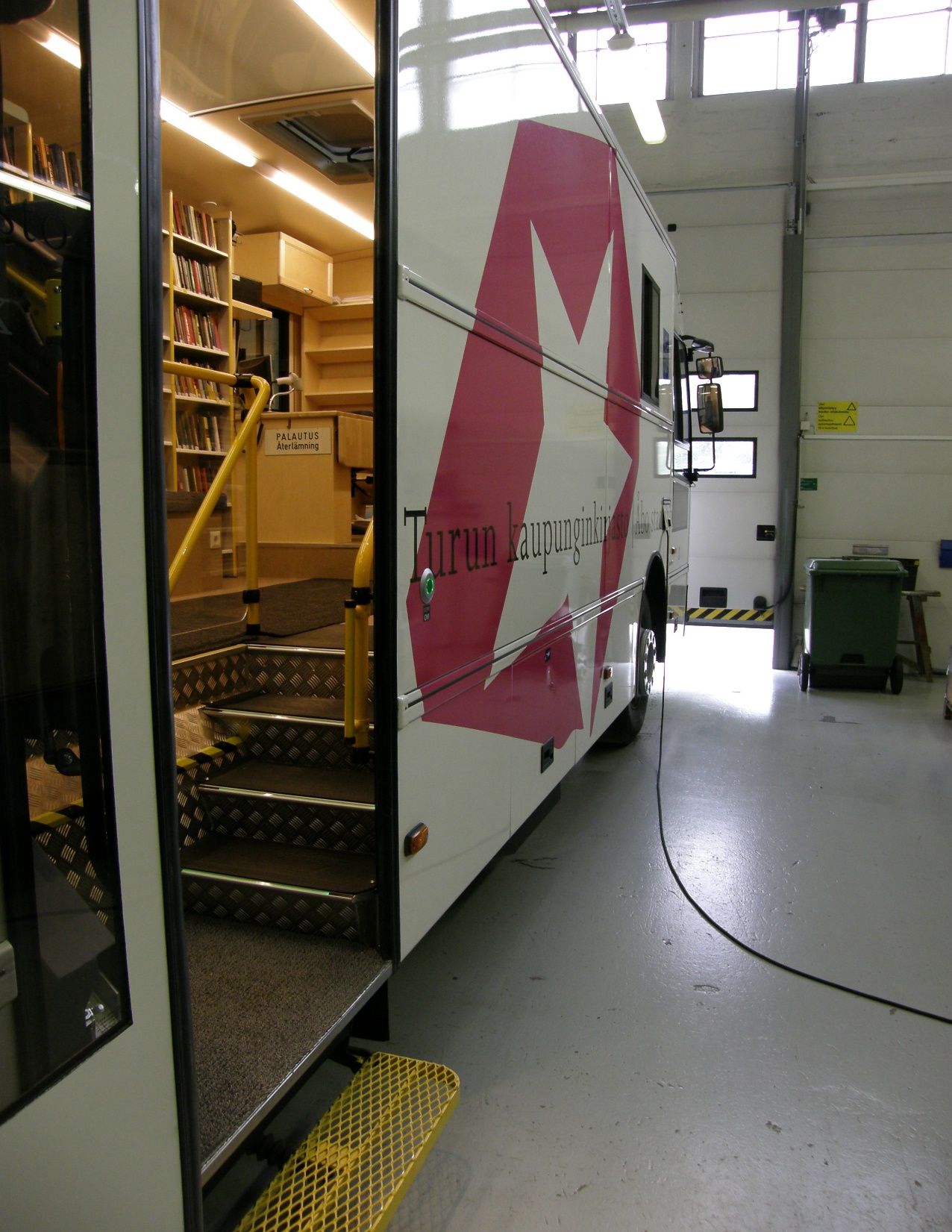 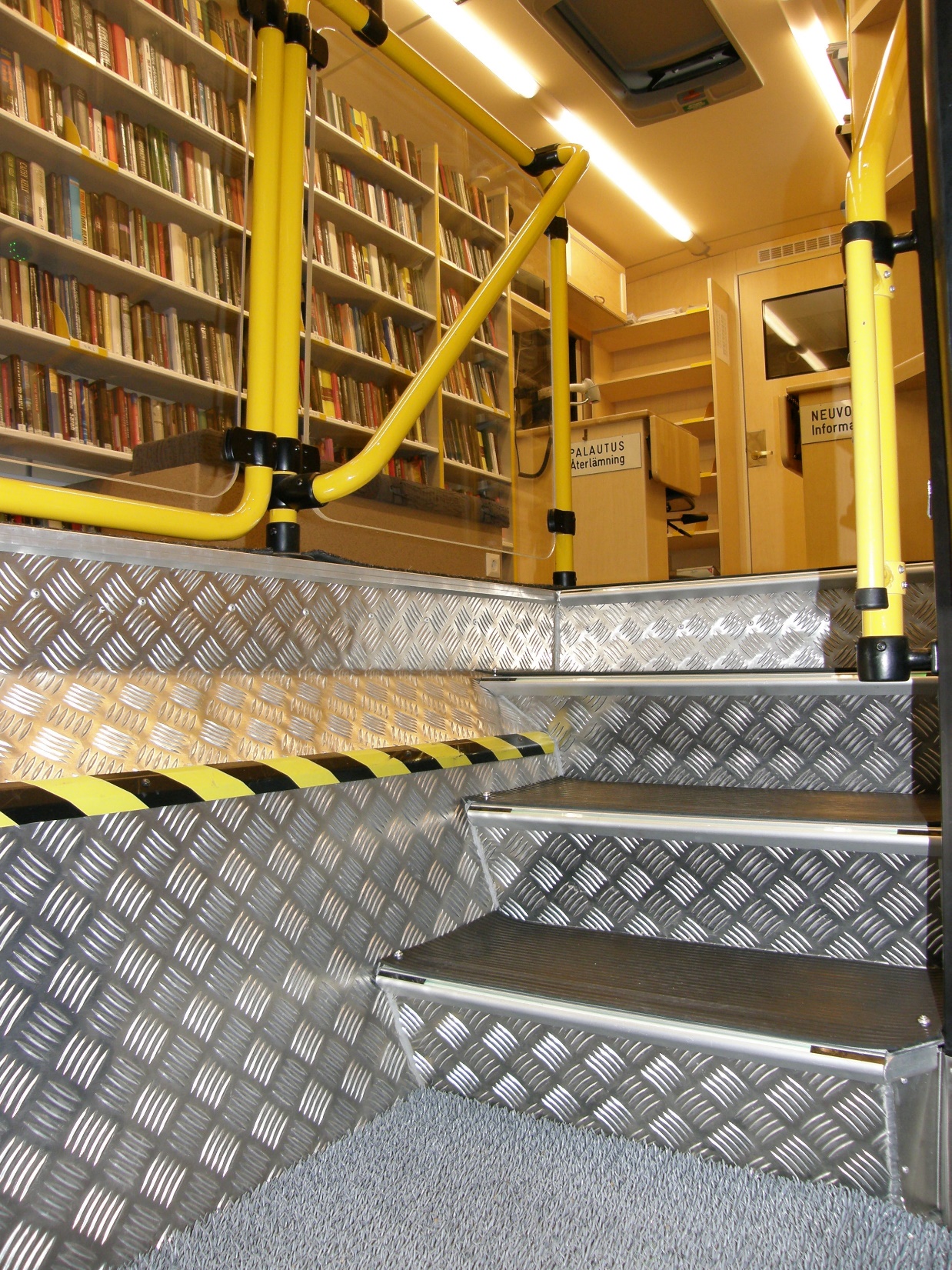 12
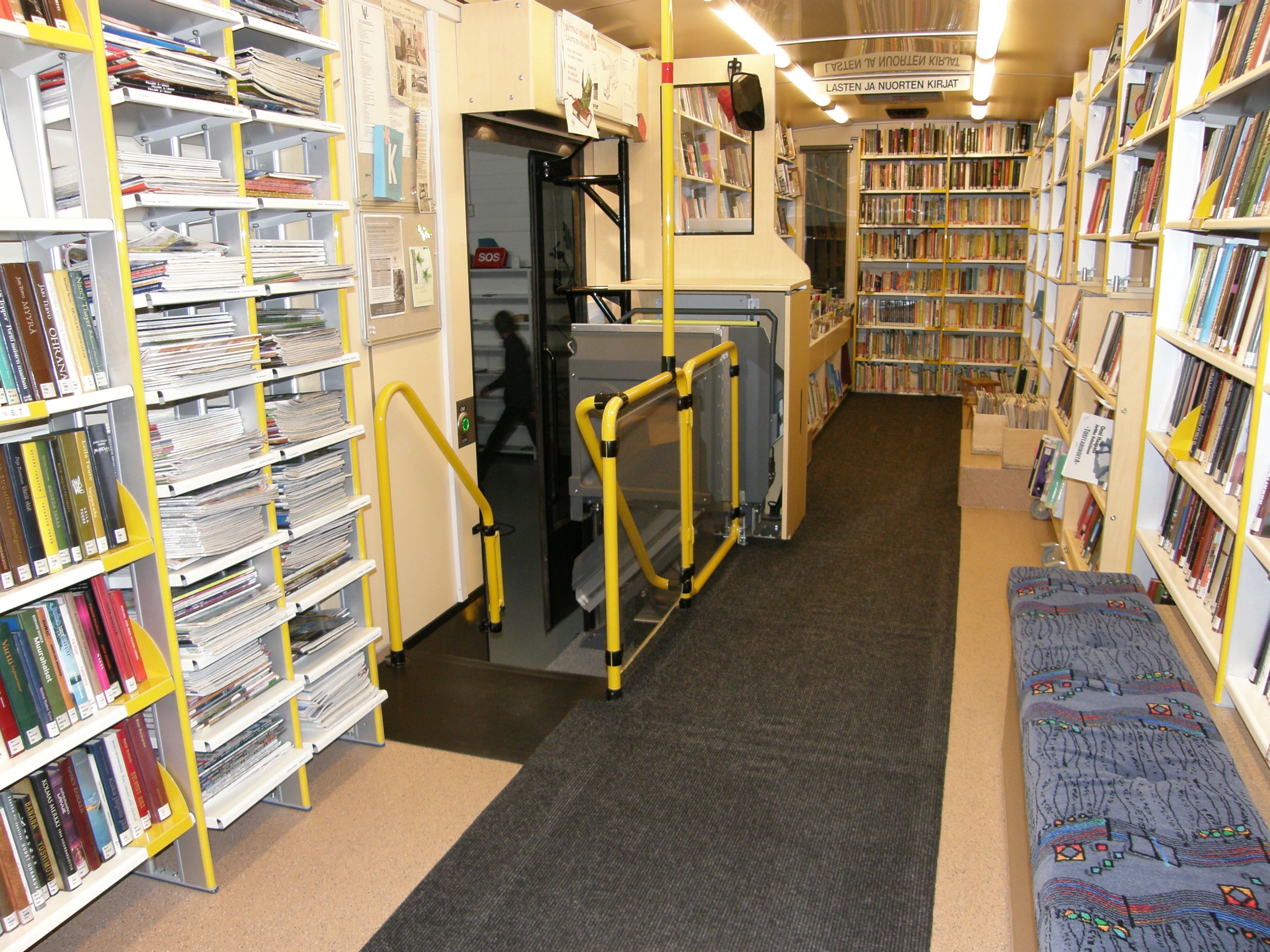 13
What the new full-electric 
mobile library will look like
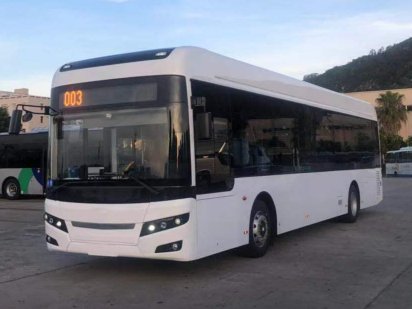 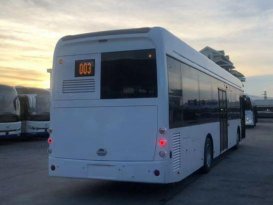 14
Turku`s Mobile libraries
The whole town comprehensive library service
15
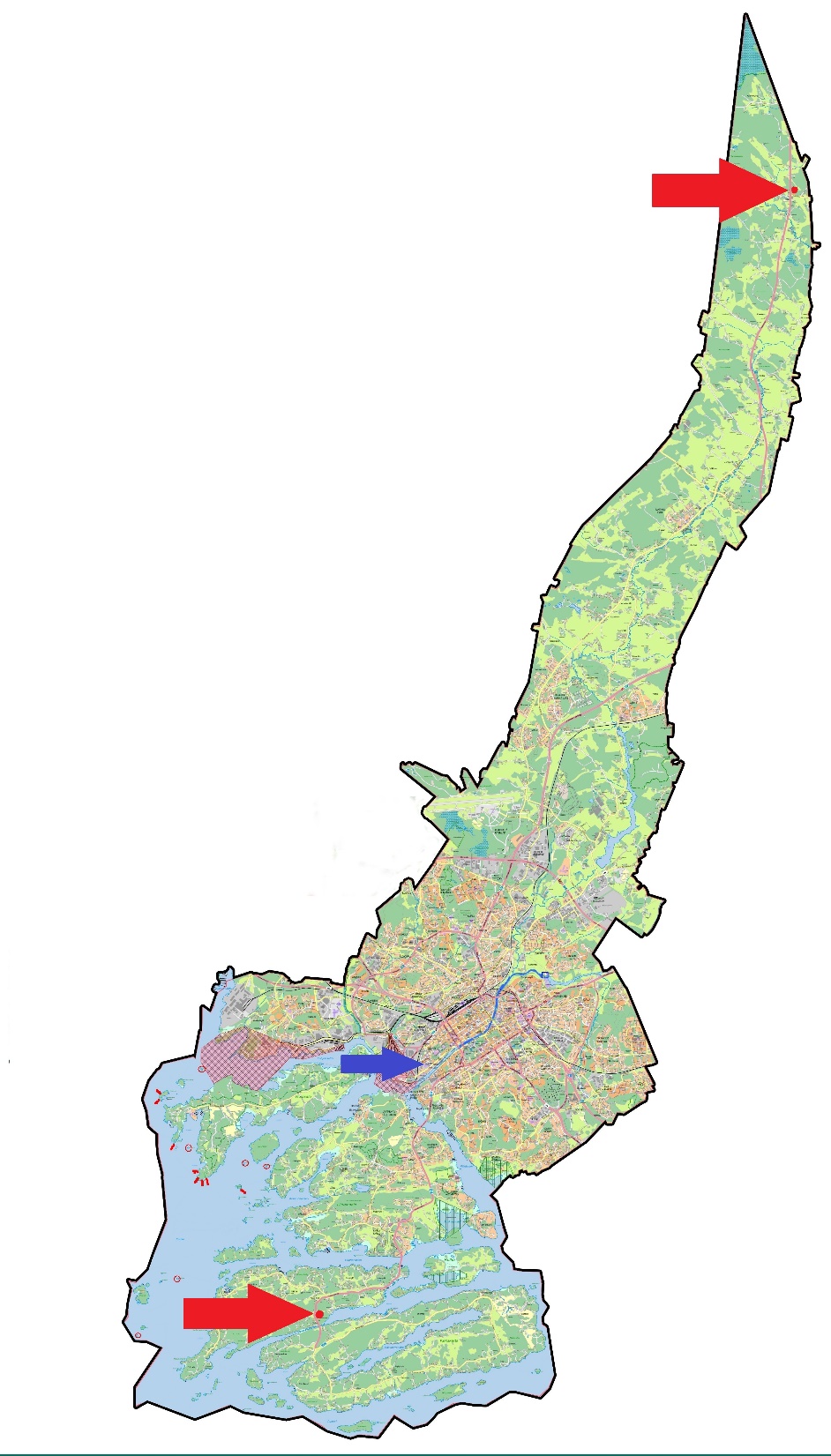 Finland
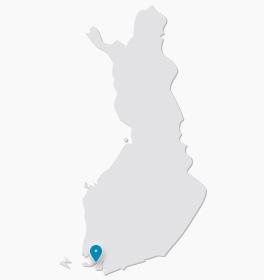 Turku
16
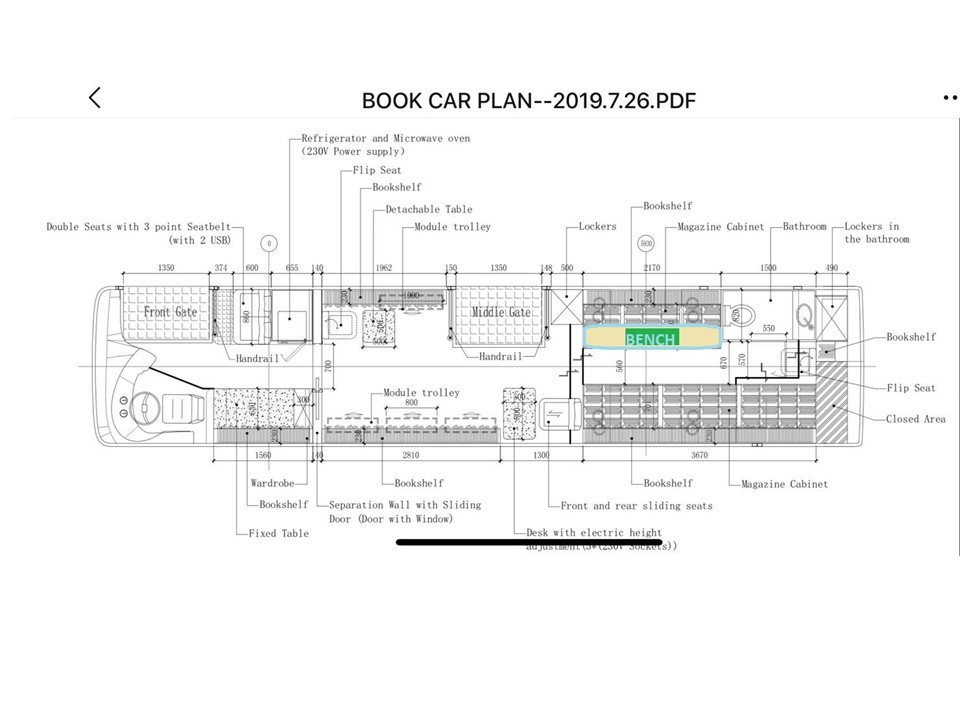 17
Turku’s full electric local bus
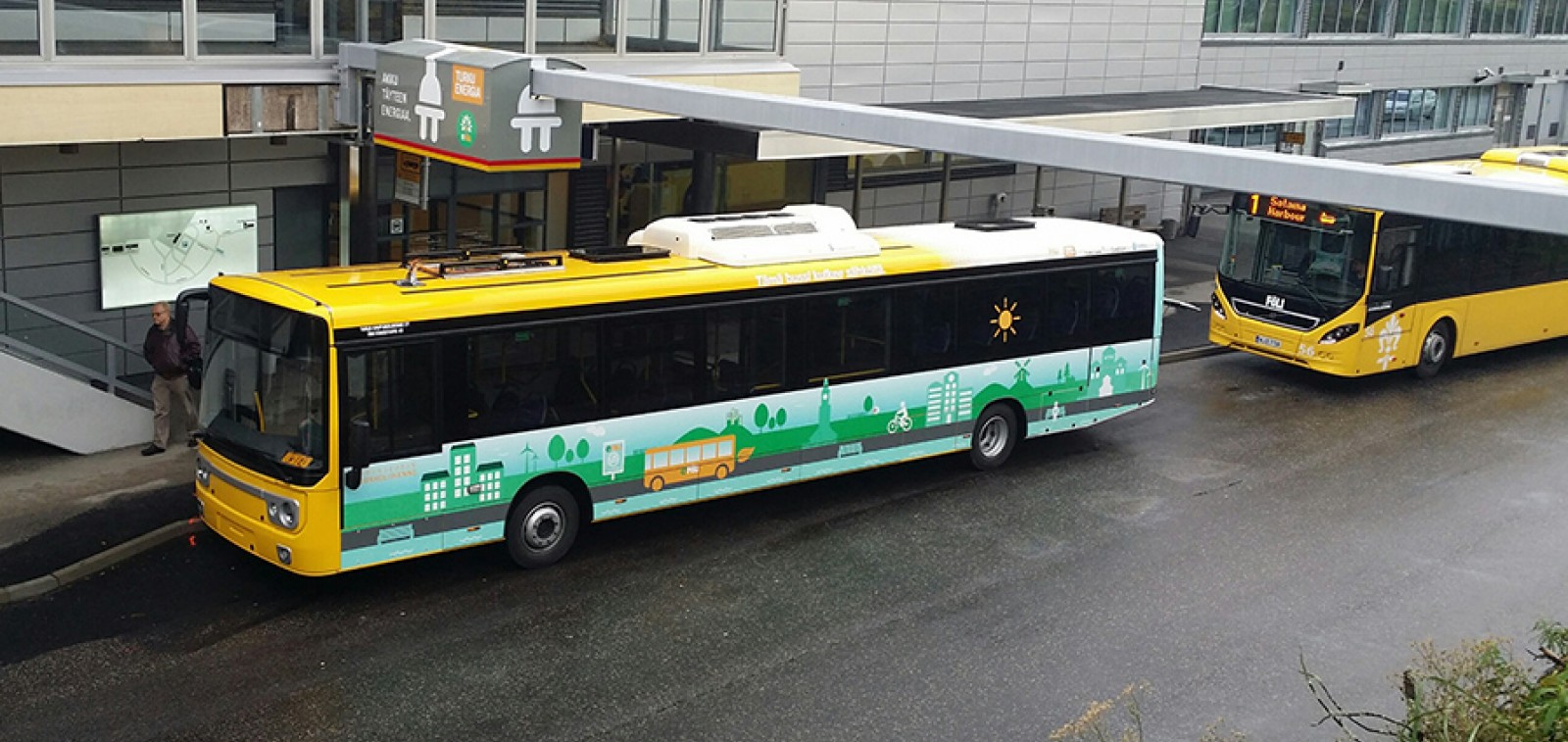 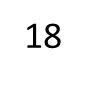 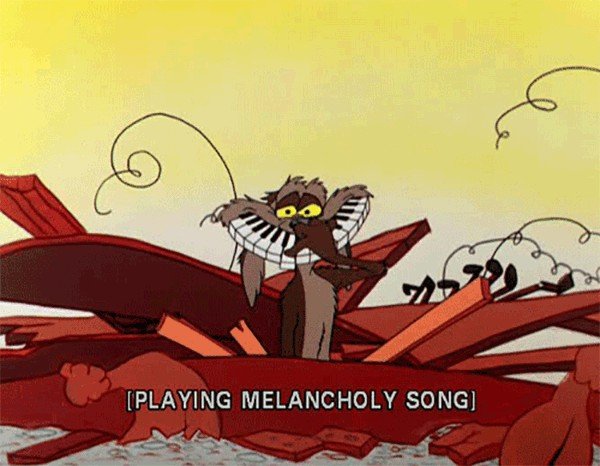 19
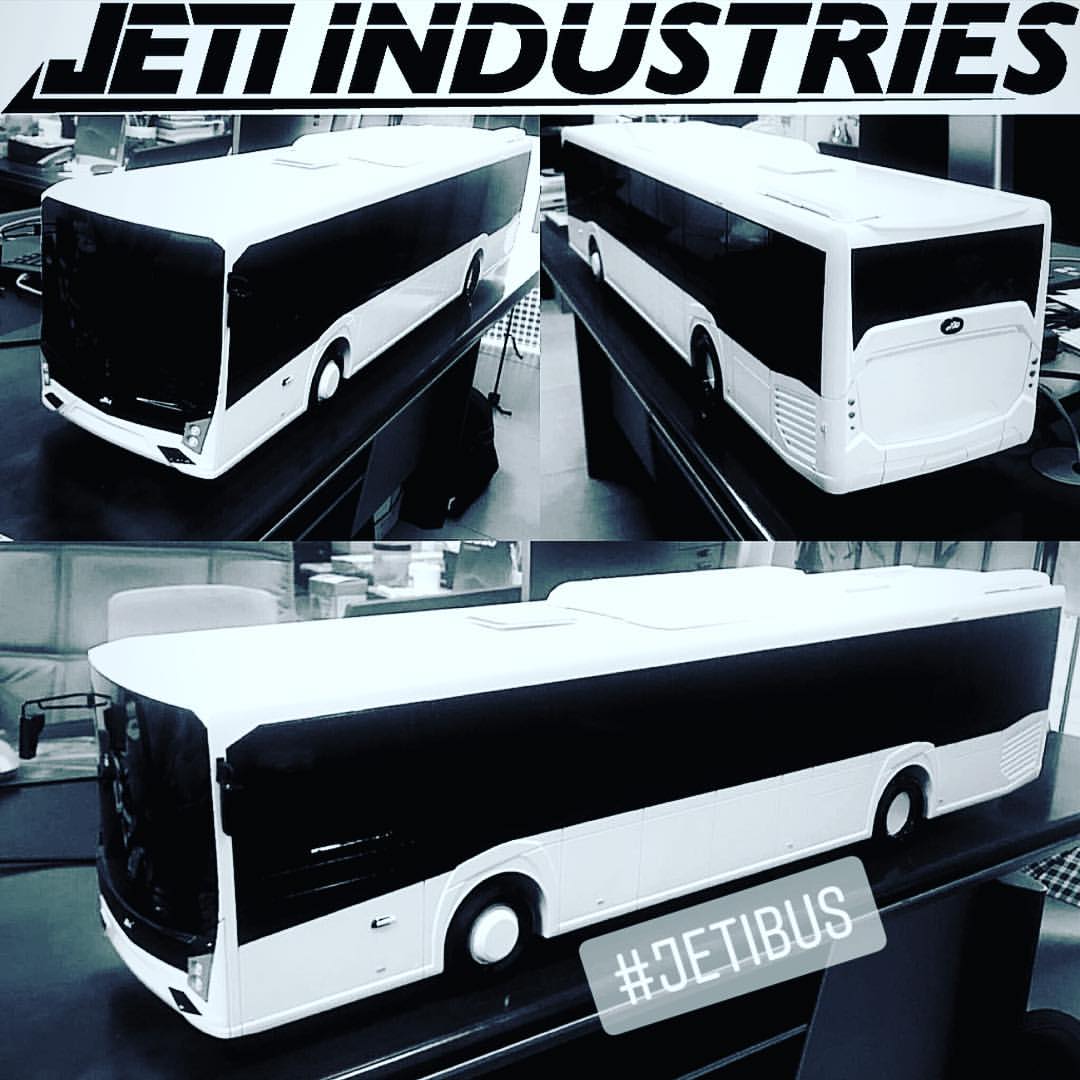 20
The project timetable:
26.7. Confirmation of technical specifications and changes
19.8.  The start of the frame welding
15.9. The chassis is delivered to the interior decoration factory
31.10. The vehicle is finished
20.12. The vehicle arrives in Finland
At the end of December, vehicle inspection
The launch of the new mobile library during January
21
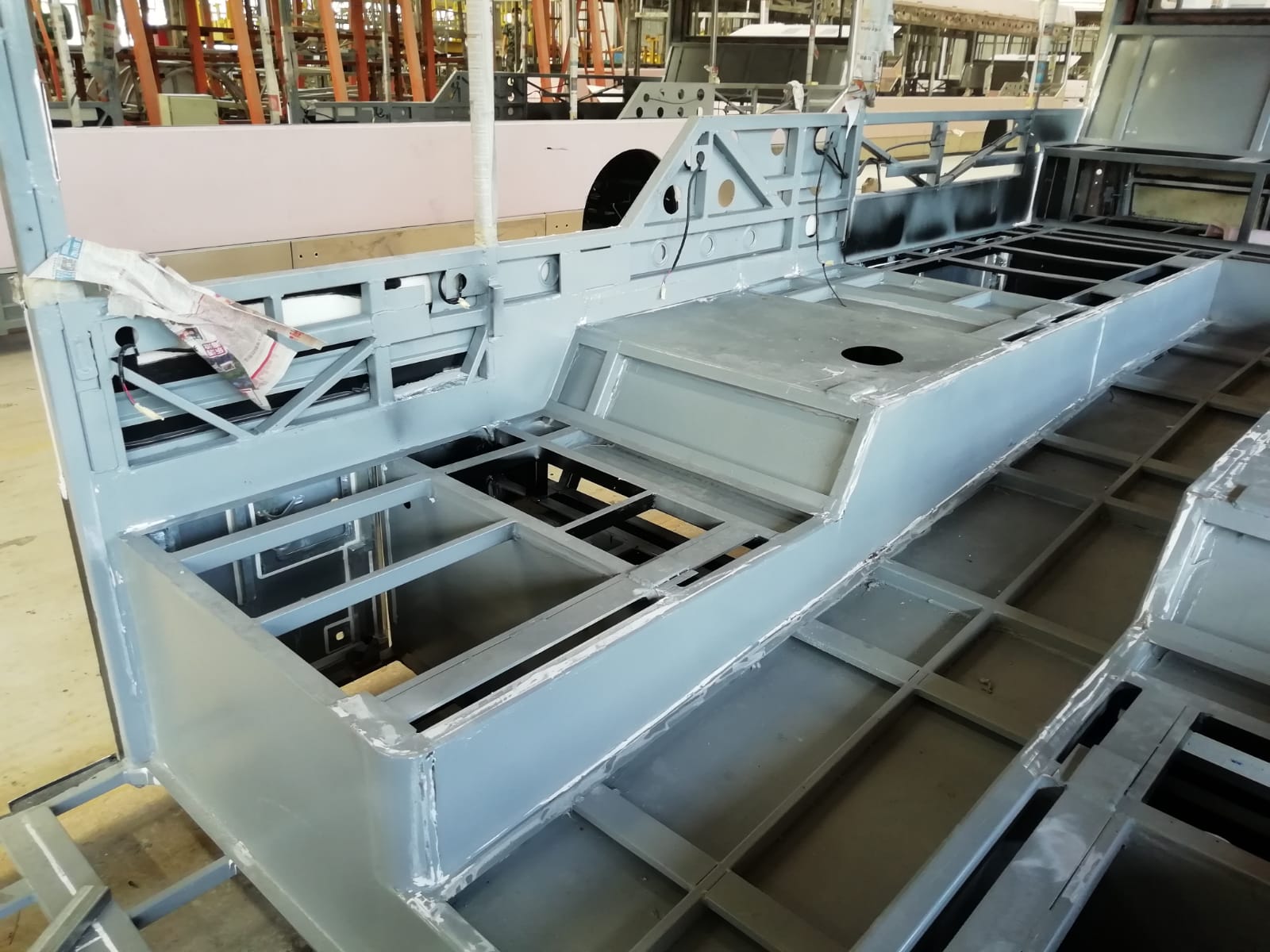 Low entry area until here
22
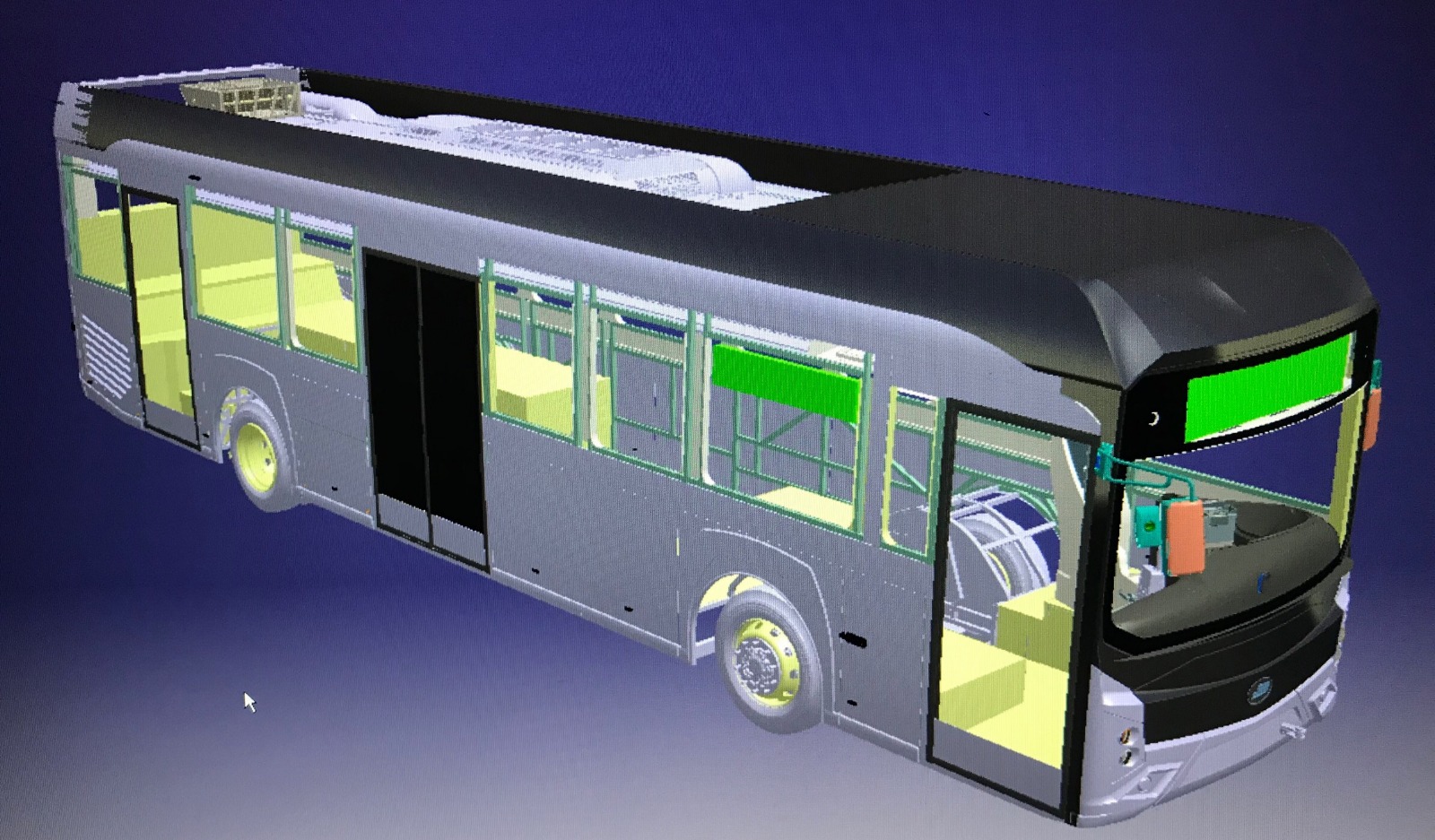 23
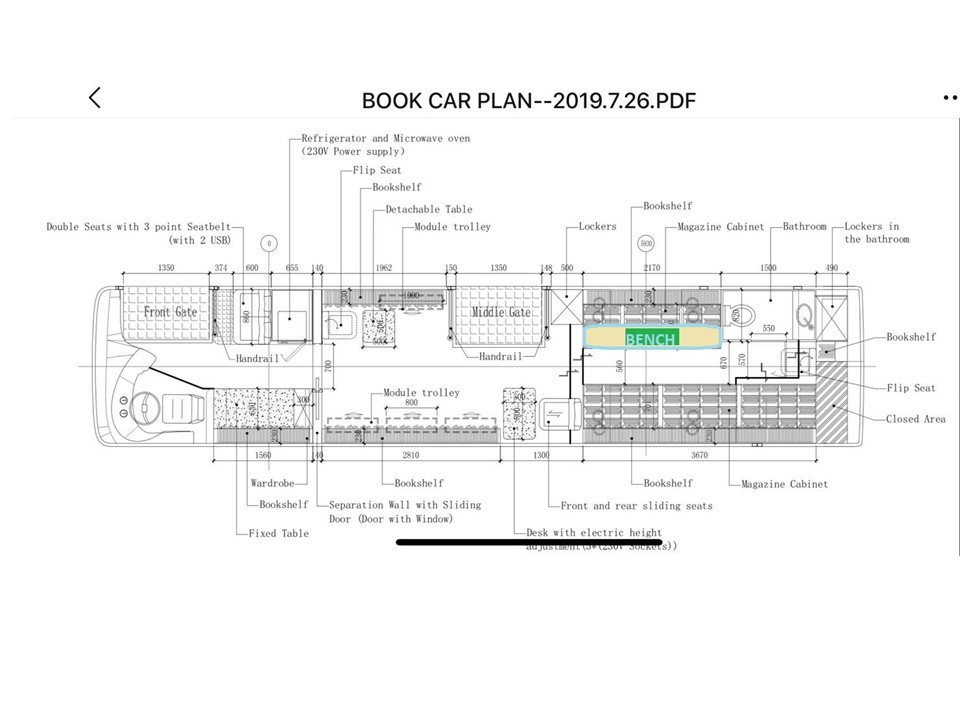 24
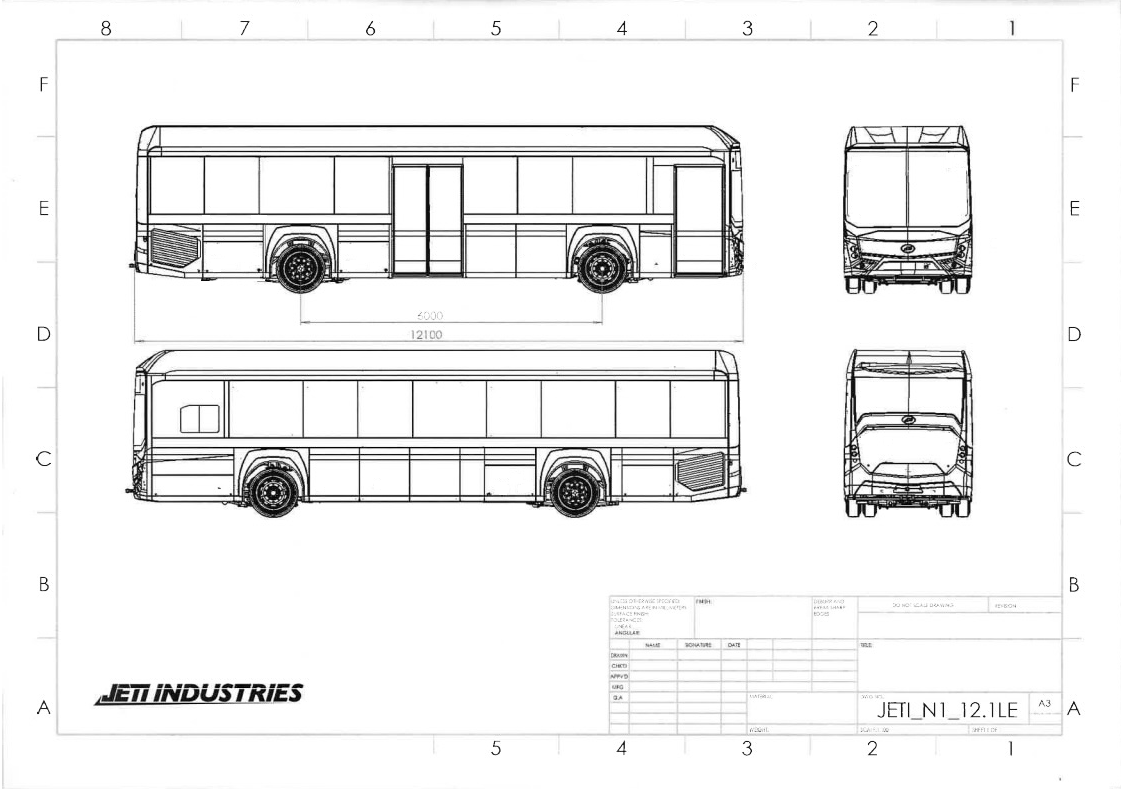 Length 12.1 m
Width 2.55 m
Height 3.3 m
25
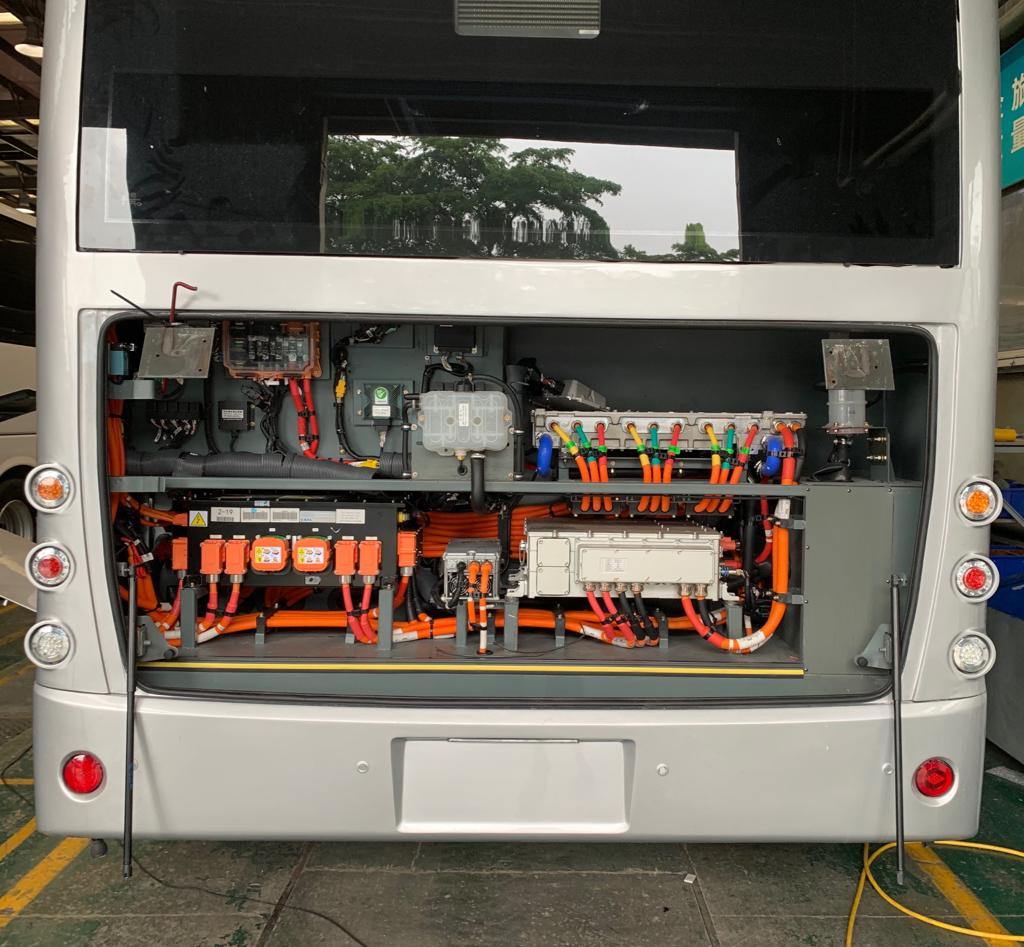 26
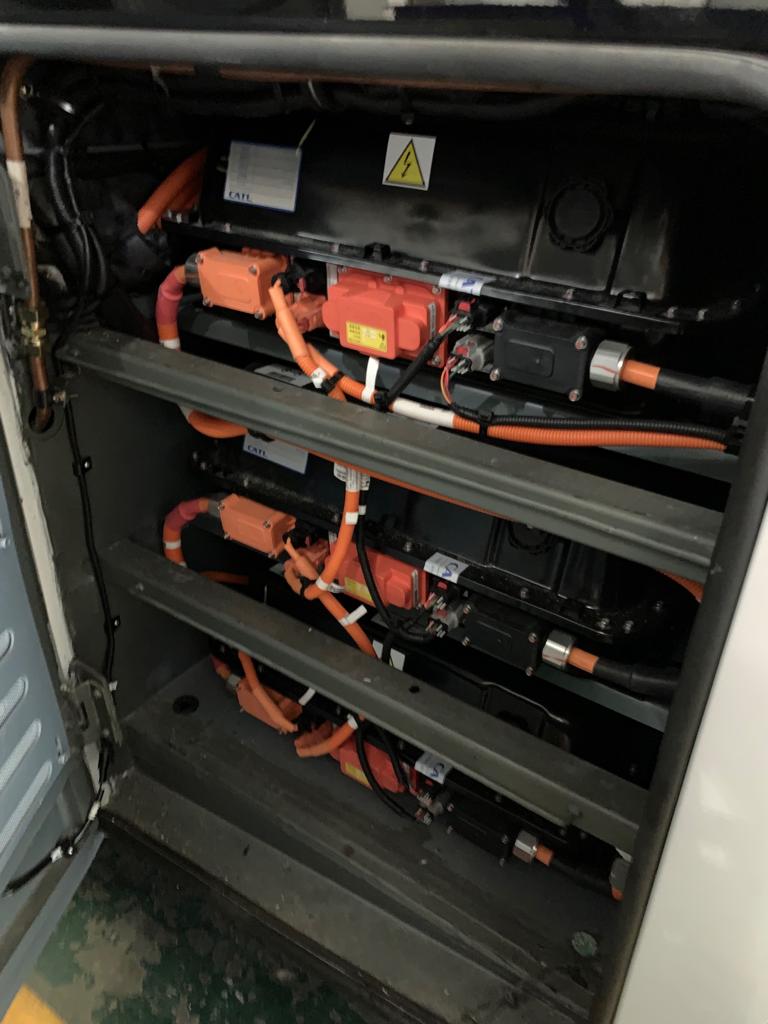 27
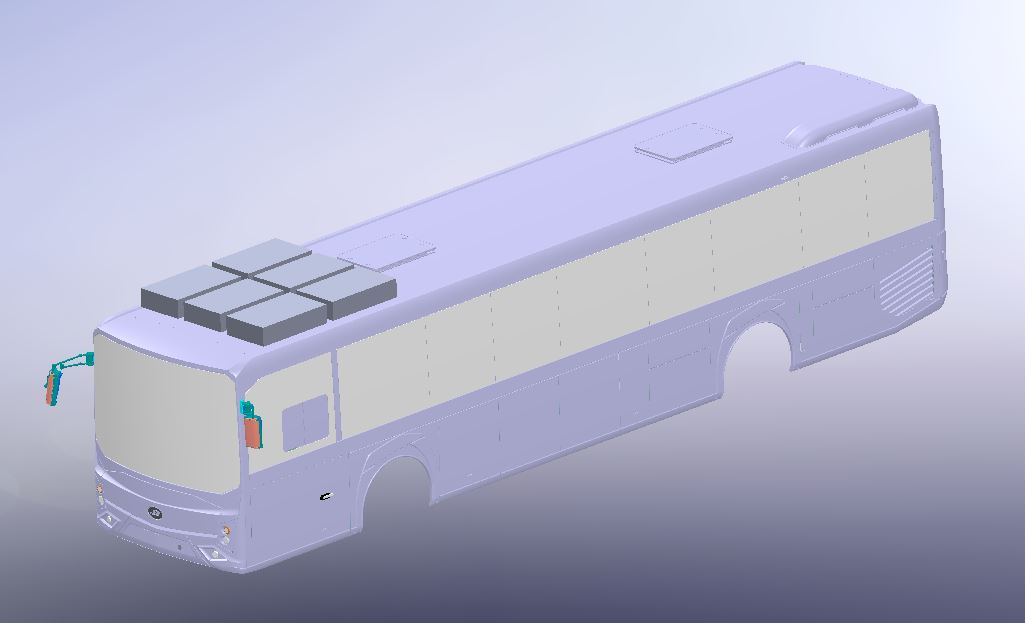 6 CATL batteries are situated on the roof
28
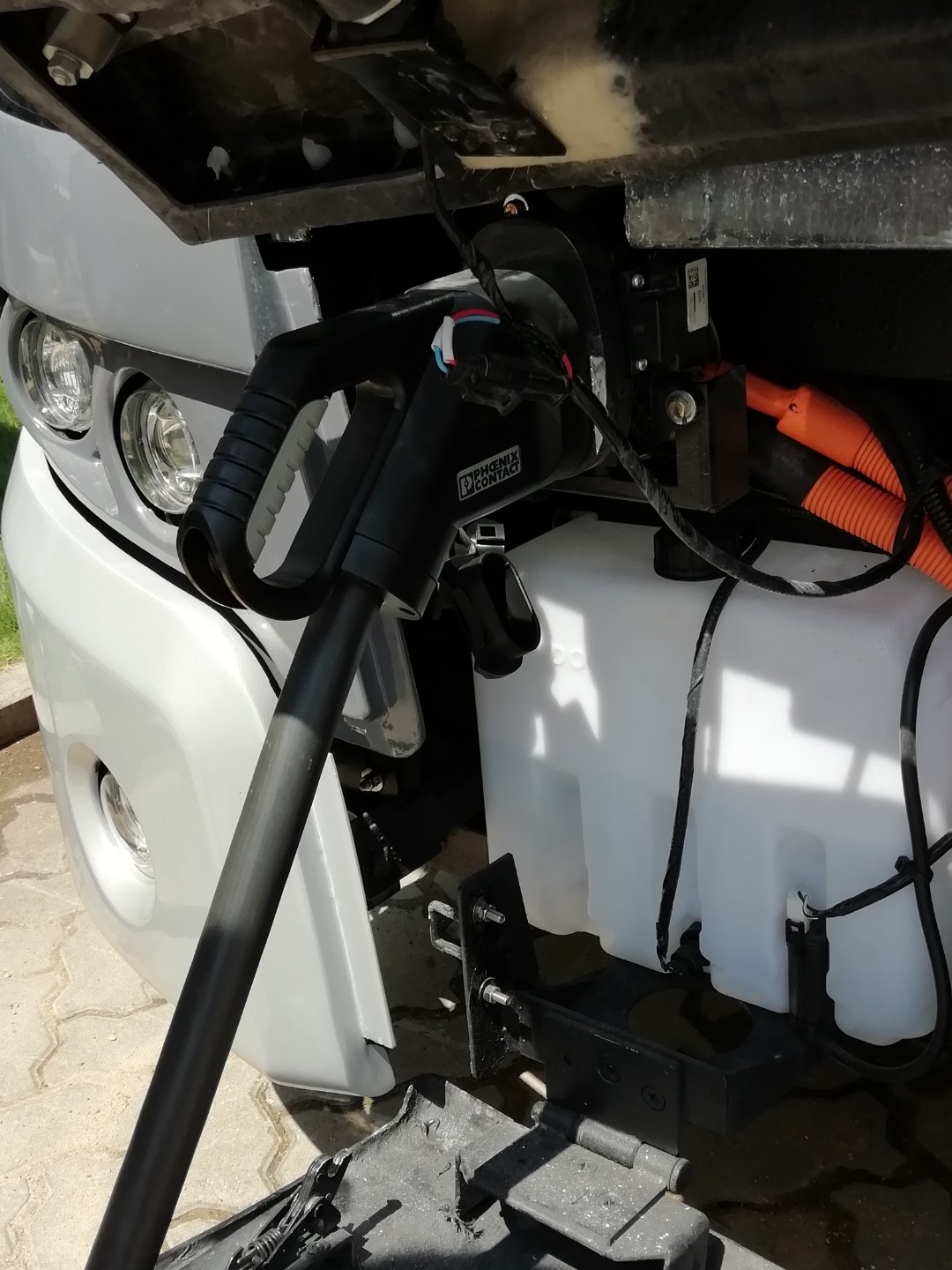 The Combined Charging System (CCS) covers charging electric vehicles using the Combo 1 and Combo 2 connectors at up to 80 or 350 kilowatts.

JETI uses CCS Combo 2
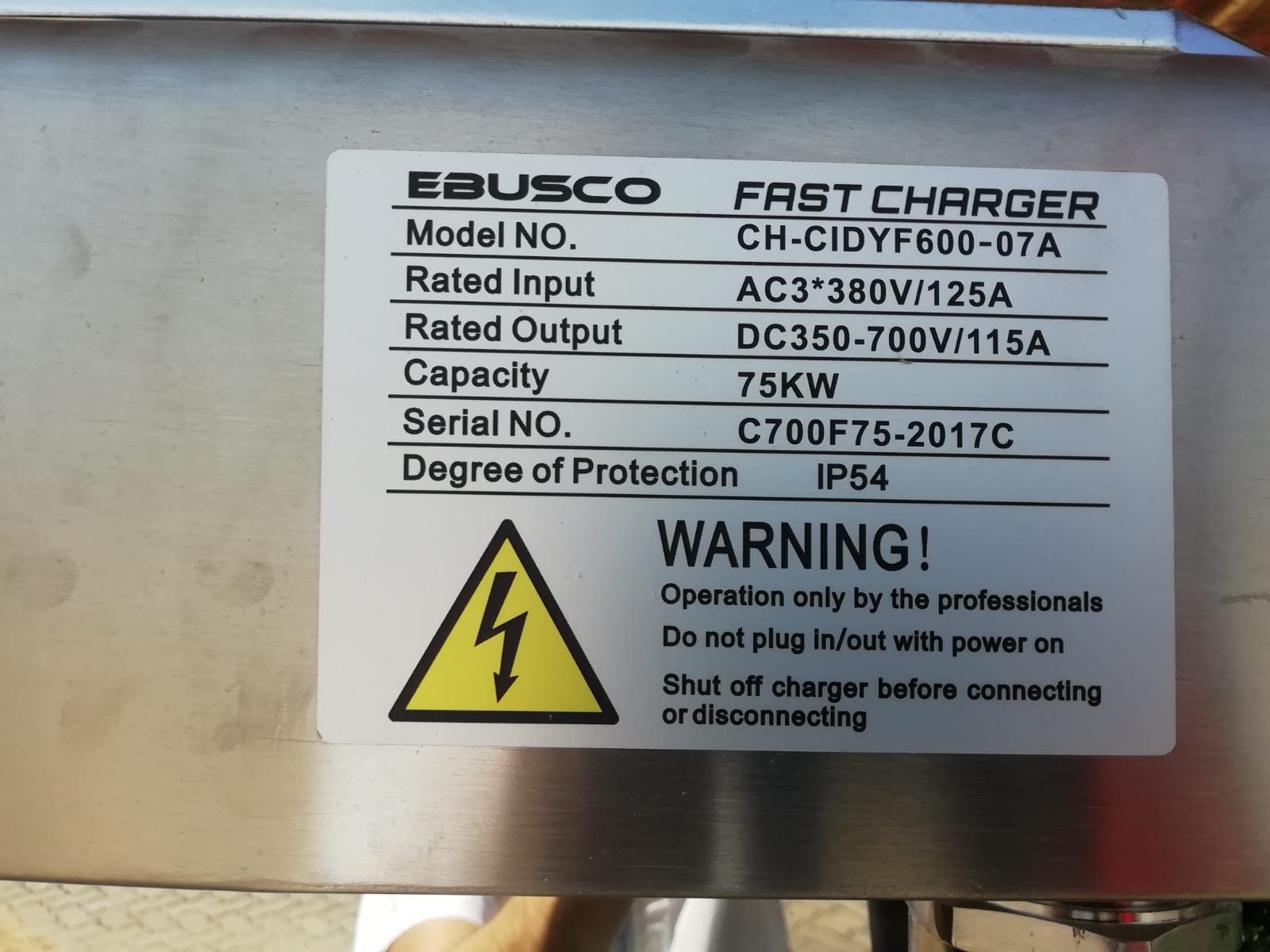 29
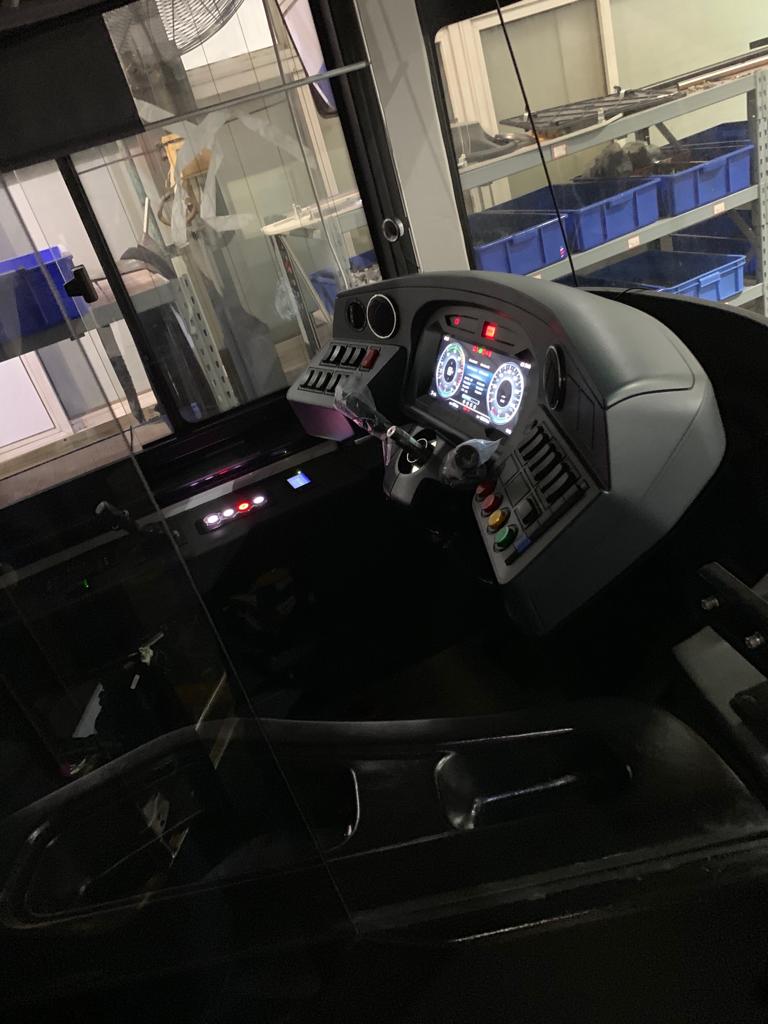 30
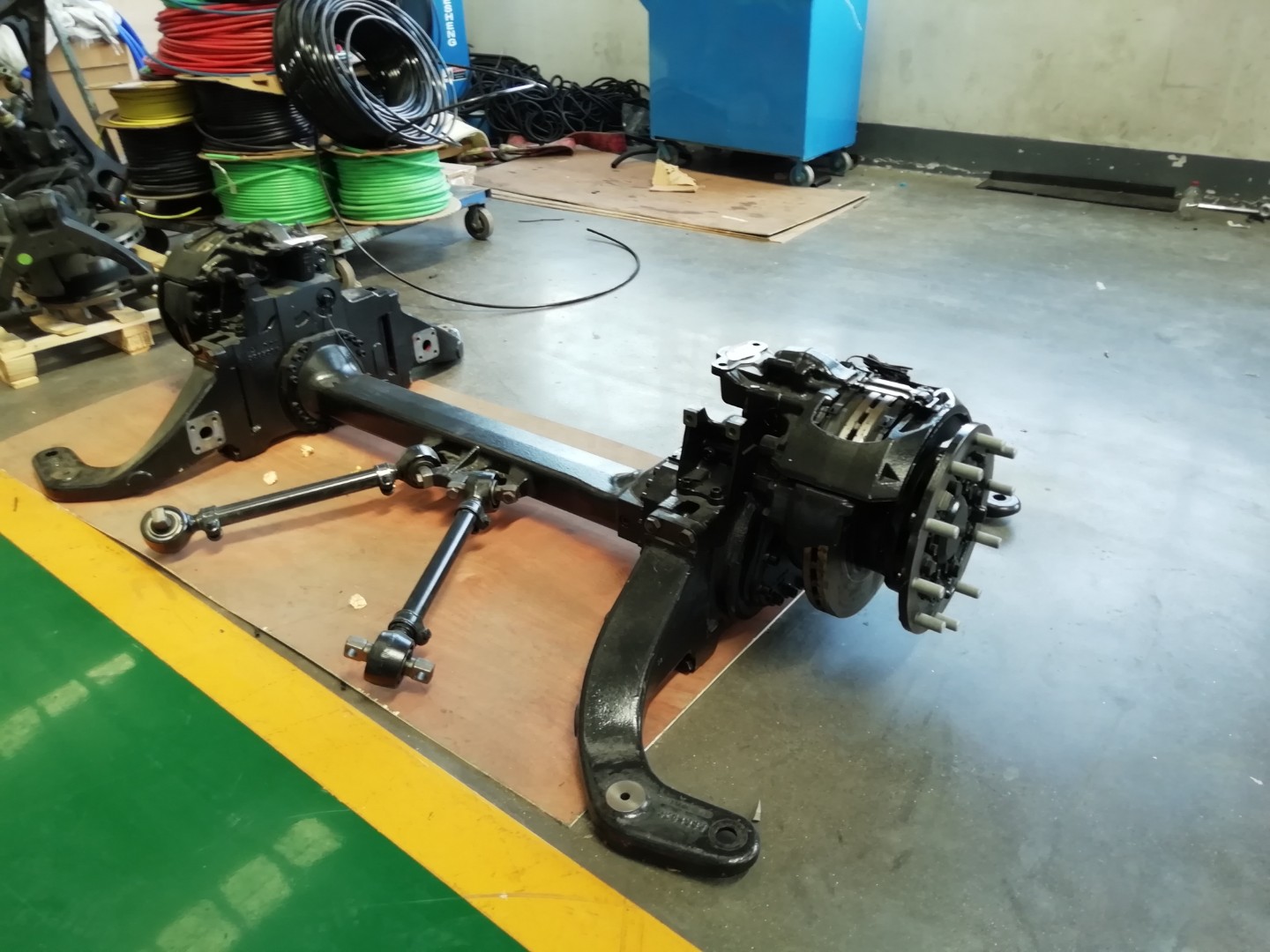 ZF portal axle
31
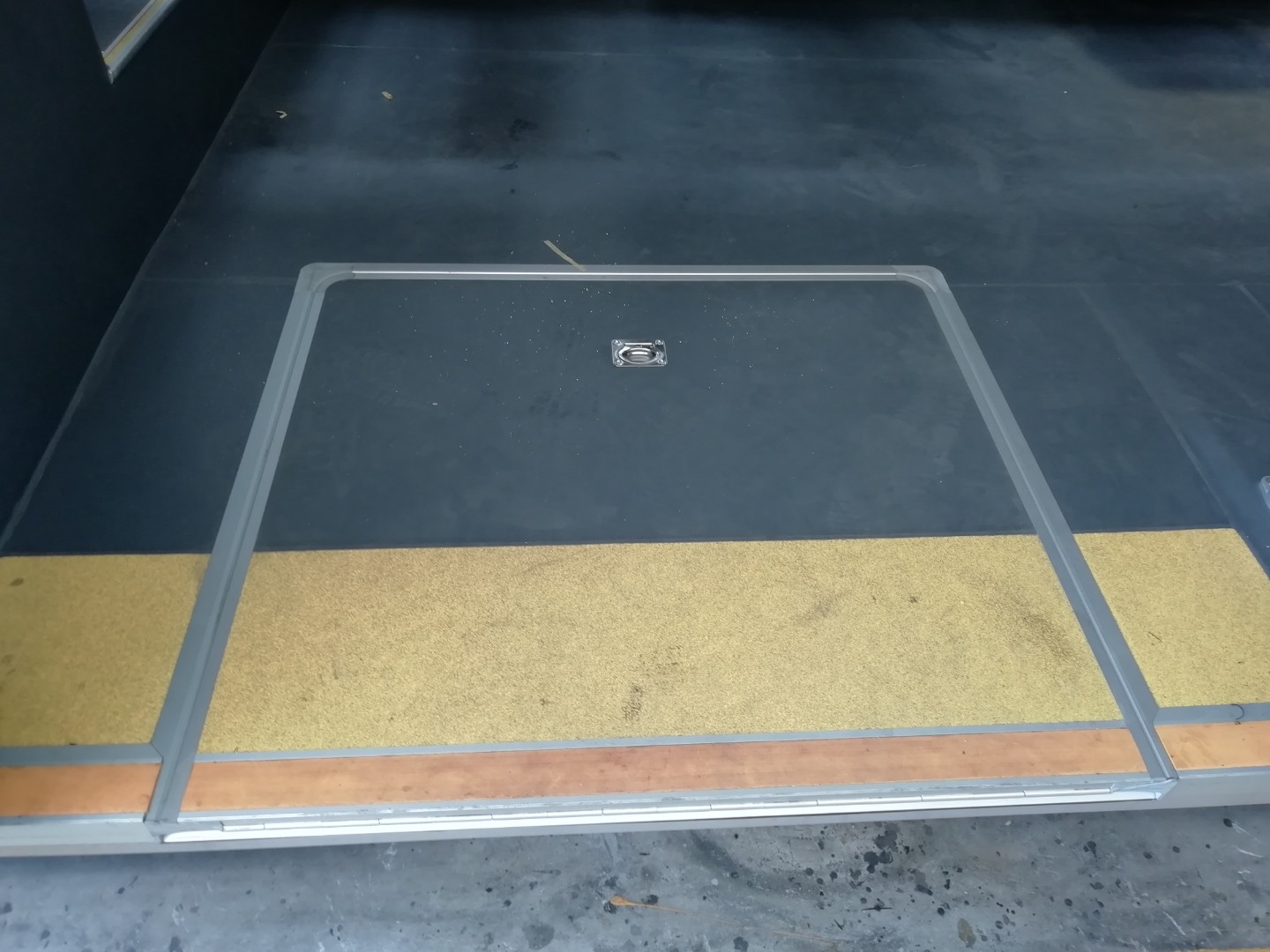 32
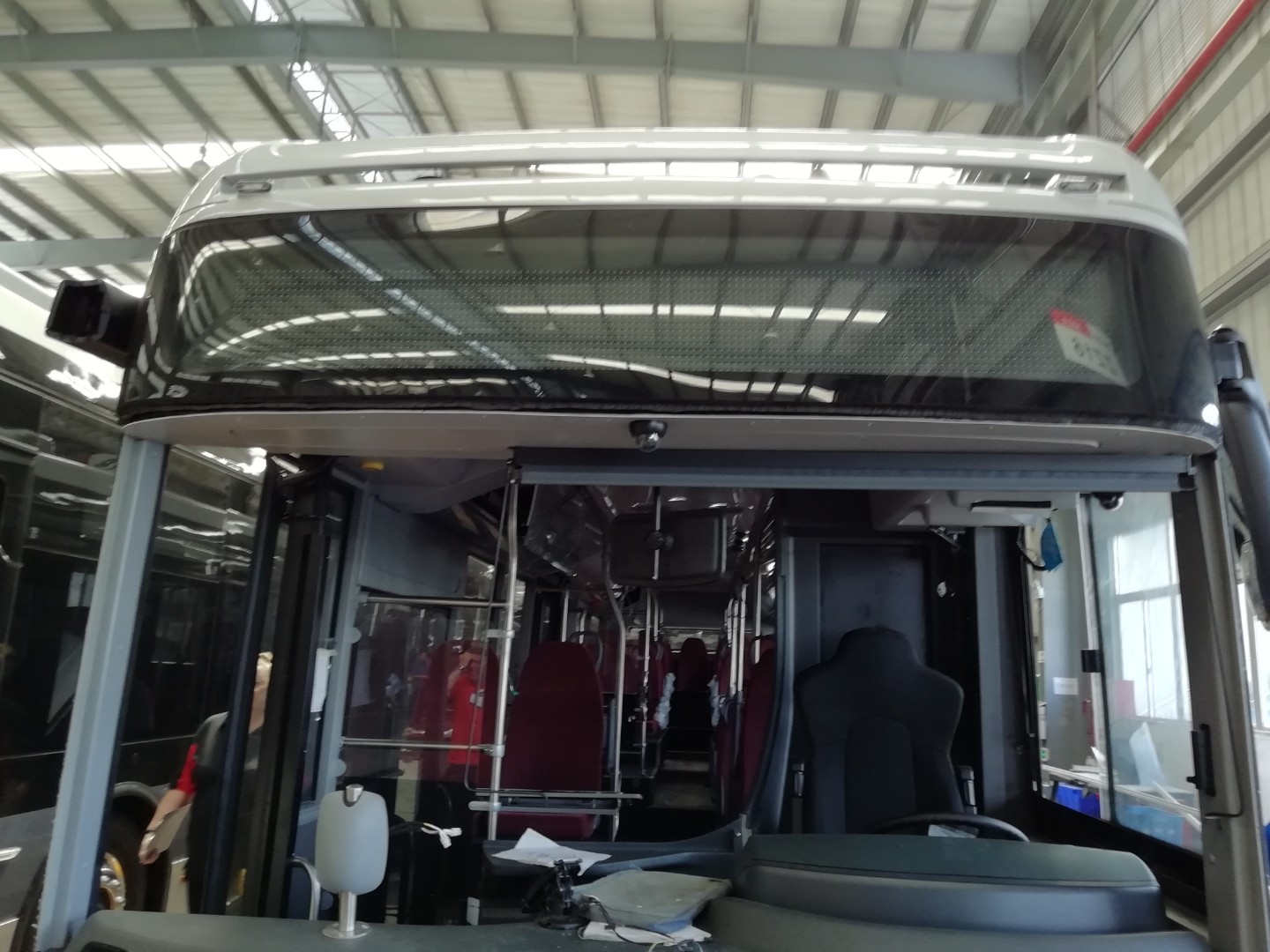 33
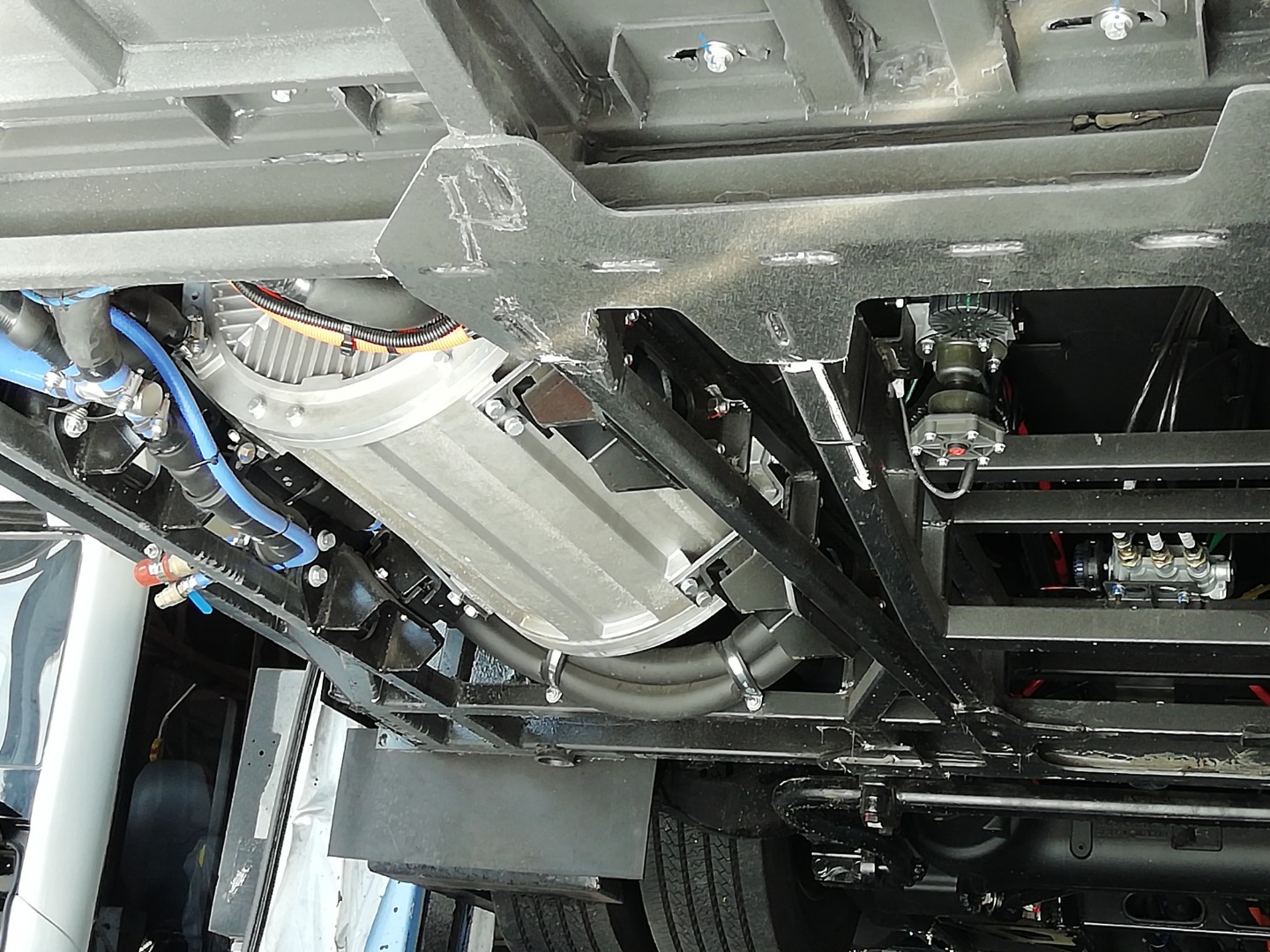 34
Color before masking
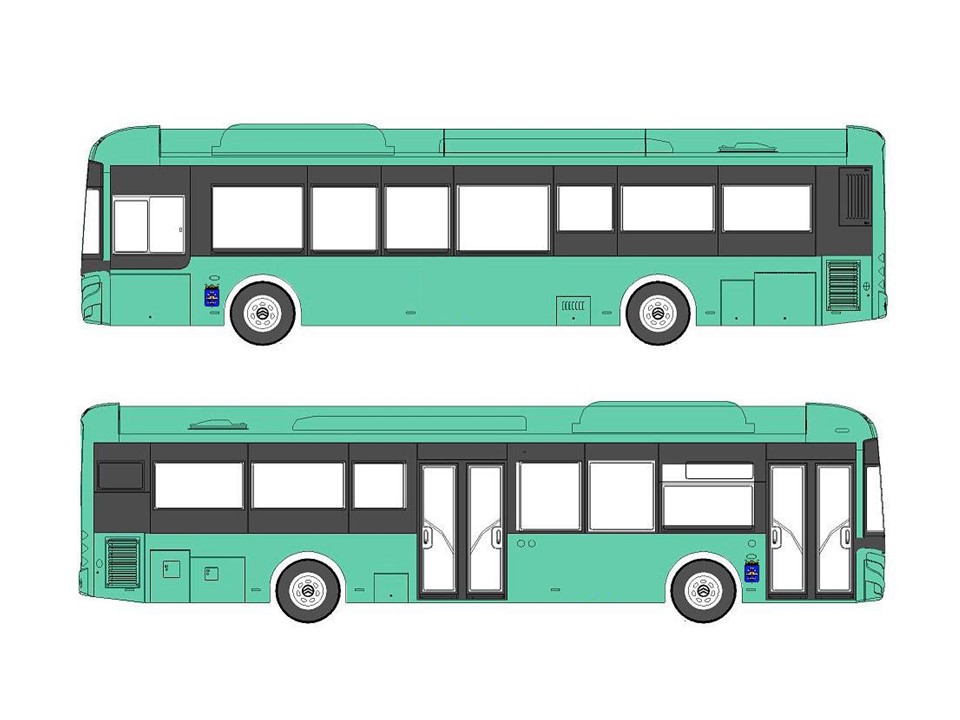 35
Email us at: kirjastoauto@turku.fi
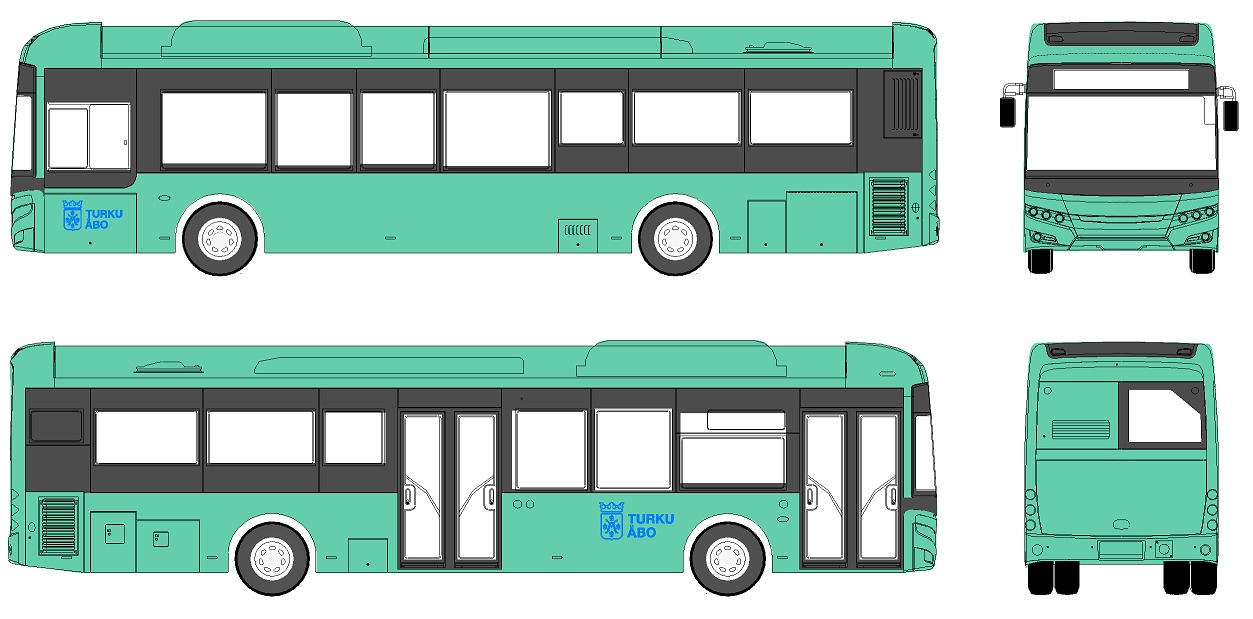 Thank You
Time for questions